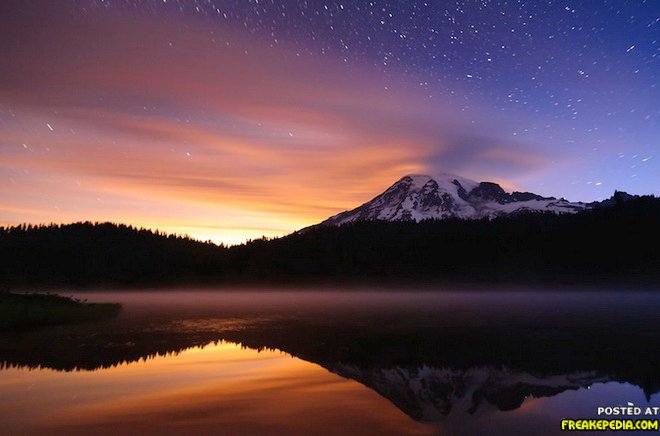 স্বাগতম
[Speaker Notes: মোঃ আল আমিন, সহকারি শিক্ষক, রাগদৈল আই.এম.উচ্চ বিদ্যালয়, কচুয়া, চাঁদপুর।]
পরিচিতি
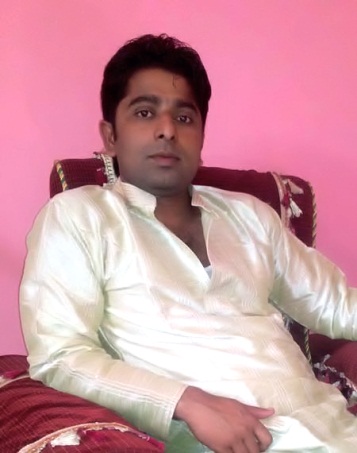 মোঃ আল আমিন
                     সহকারী শিক্ষক (আই.সি.টি)
                রাগদৈল আই.এম.উচ্চ বিদ্যালয়
                            কচুয়া, চাঁদপুর।
              ফোনঃ ০১৭১৪-৭০১১৪০
      alamin103764@gmail.com
বিষয়ঃ বাংলাদেশ ও বিশ্বপরিচয়
শ্রেণিঃ অষ্টম
অধ্যায়ঃ ৭
পাঠ-: ৩ বাংলাদেশের রাষ্ট্র পরিচালনার মূলনীতি
2
[Speaker Notes: মোঃ আল আমিন, সহকারি শিক্ষক, রাগদৈল আই.এম.উচ্চ বিদ্যালয়, কচুয়া, চাঁদপুর।]
আজকের পাঠঃ বাংলাদেশের রাষ্ট্র পরিচালনার মূলনীতি
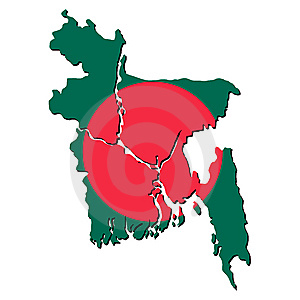 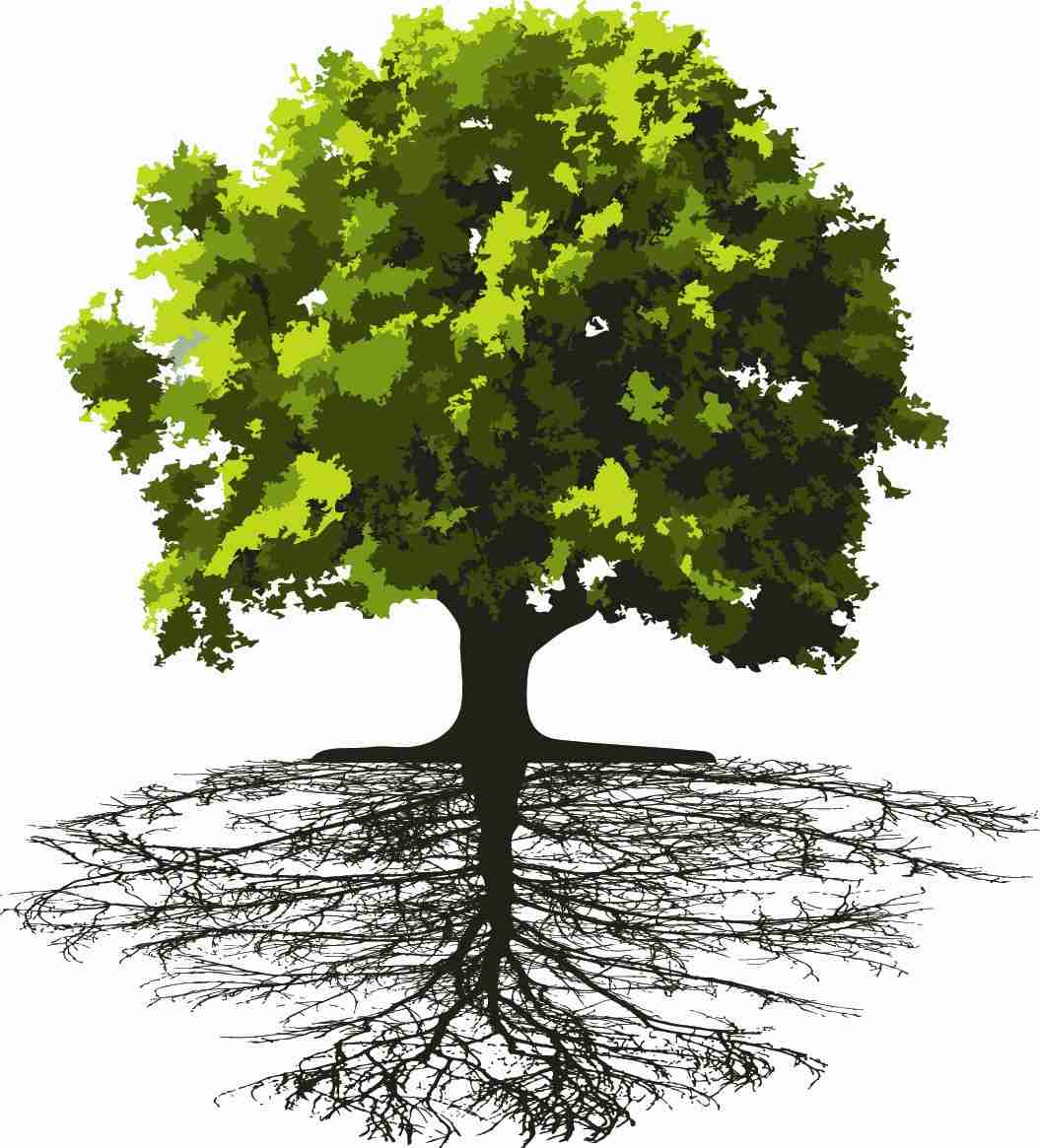 রাষ্ট্রীয় মূলনীতি
একটি গাছের দাঁড়িয়ে থাকার জন্য যেমন রয়েছে একটি মূল।
তেমনি রাষ্ট্র পরিচালনার জন্য কি দরকার?
[Speaker Notes: মোঃ আল আমিন, সহকারি শিক্ষক, রাগদৈল আই.এম.উচ্চ বিদ্যালয়, কচুয়া, চাঁদপুর।]
শিখনফল
এই পাঠ শেষে শিক্ষার্থীরা-
[Speaker Notes: মোঃ আল আমিন, সহকারি শিক্ষক, রাগদৈল আই.এম.উচ্চ বিদ্যালয়, কচুয়া, চাঁদপুর।]
বাংলাদেশের রাষ্ট্র পরিচালনার মূলনীতি
১৯৭২ সালের মূল সংবিধানের পঞ্চদশ সংশোধনী অনুযায়ী বাংলাদেশের রাষ্ট্র পরিচালনার ৪টি মূলনীতি রয়েছে। সেগুলো হলো---
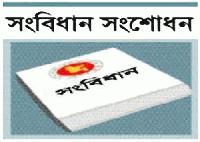 পঞ্চদশ সংশোধনী
[Speaker Notes: মোঃ আল আমিন, সহকারি শিক্ষক, রাগদৈল আই.এম.উচ্চ বিদ্যালয়, কচুয়া, চাঁদপুর।]
১. জাতীয়তাবাদ
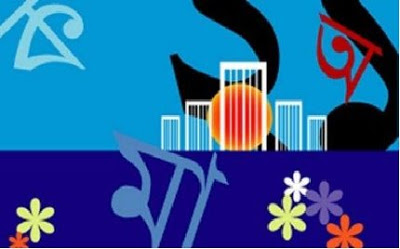 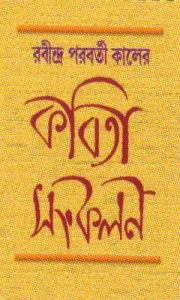 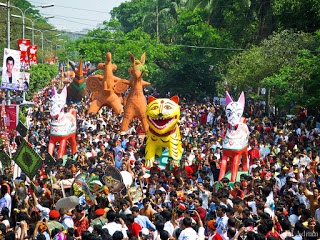 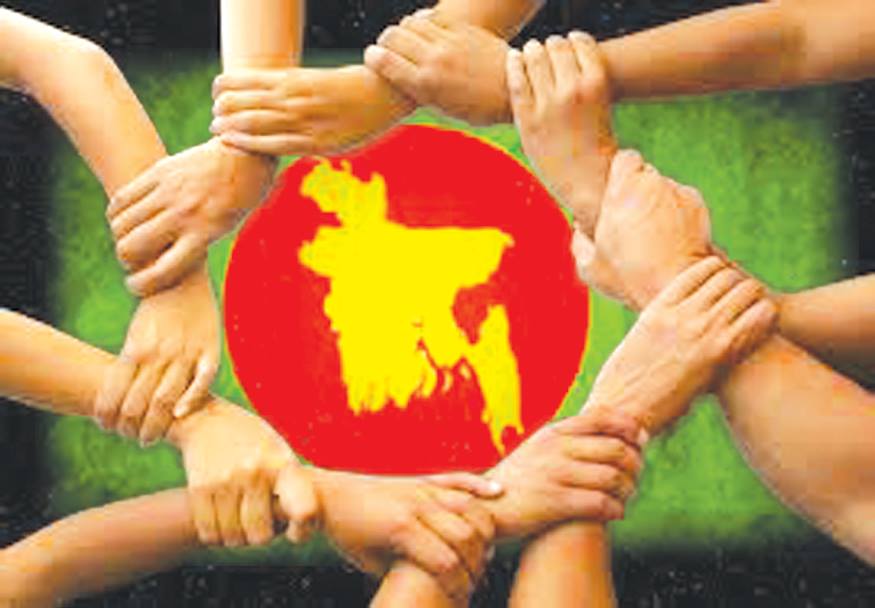 একই ধরনের ভাষা, সাহিত্য ও সংস্কৃতি বাঙালি জাতির মধ্যে ঐক্য সৃষ্টি করেছে।
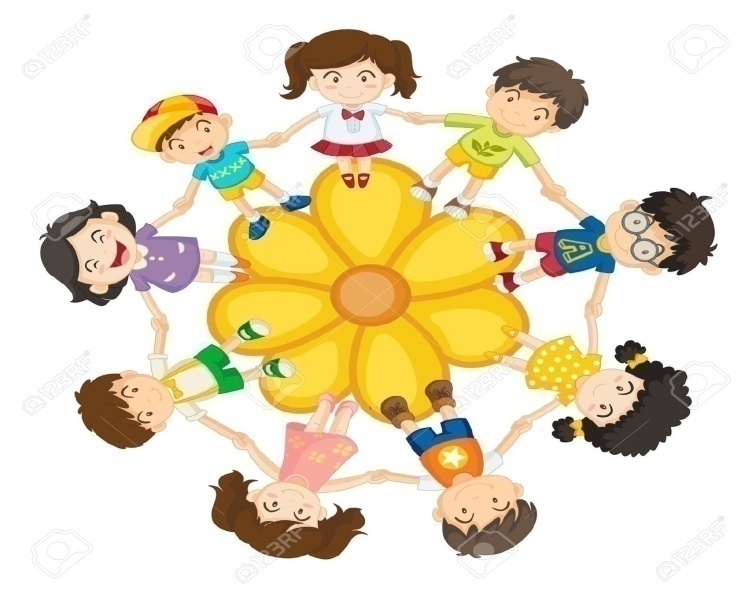 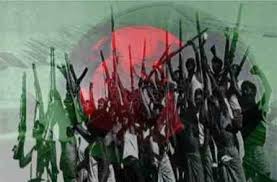 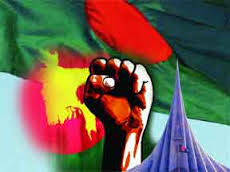 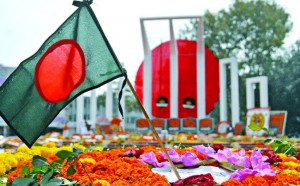 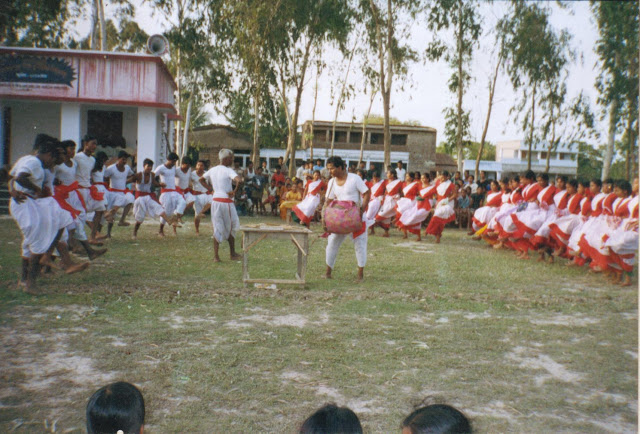 যে ঐক্যবদ্ধ ও সংকল্পবদ্ধ সংগ্রাম করে বাংলাদেশের স্বাধীনতা অর্জন করেছে সেই ঐক্য ও সংহতি হবে বাঙালি জাতীয়তাবাদের ভিত্তি।
একই ভাষা ও সংস্কৃতিতে আবদ্ধ বাঙালি জাতি
[Speaker Notes: মোঃ আল আমিন, সহকারি শিক্ষক, রাগদৈল আই.এম.উচ্চ বিদ্যালয়, কচুয়া, চাঁদপুর।]
২. সমাজতন্ত্র
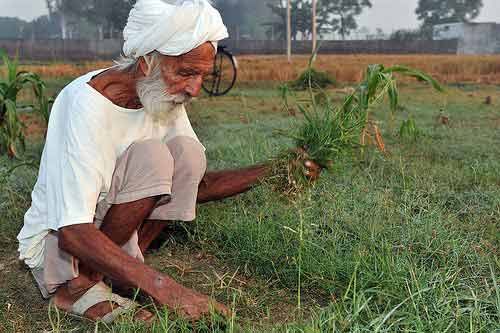 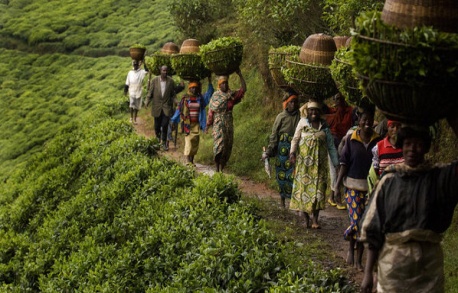 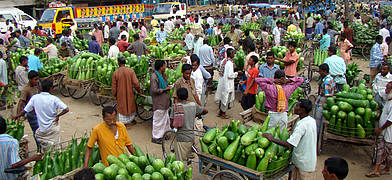 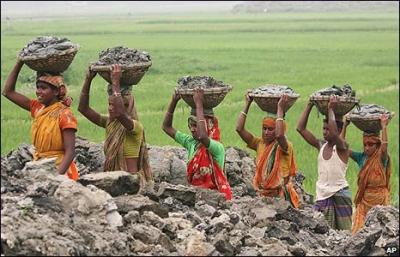 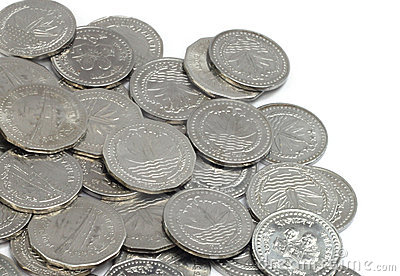 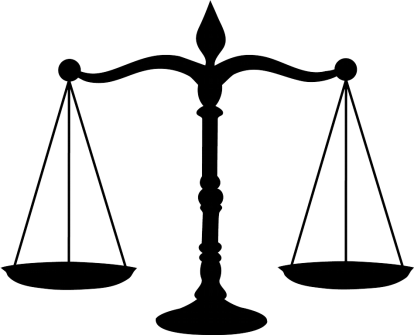 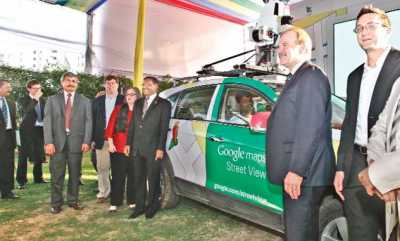 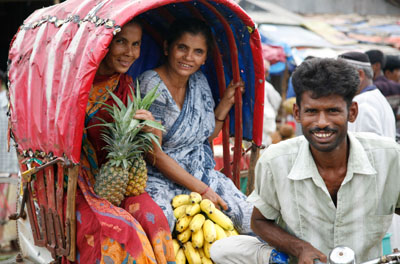 অর্থনৈতিক ক্ষেত্রে সমতা আনার মাধ্যমে সবার জন্য সমান সুযোগ সুবিধা নিশ্চিত করাই হলো সমাজতন্ত্রের মূল ভিত্তি।
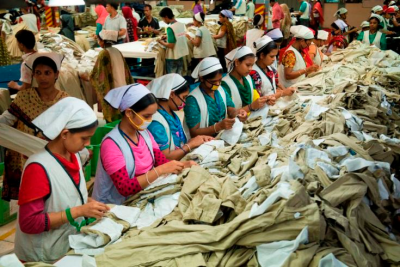 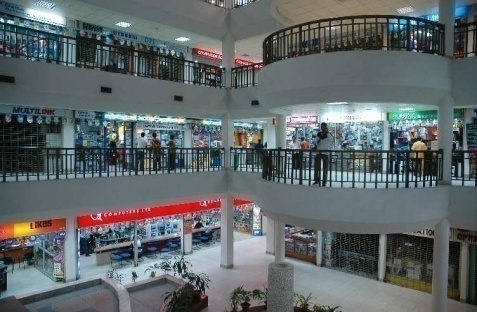 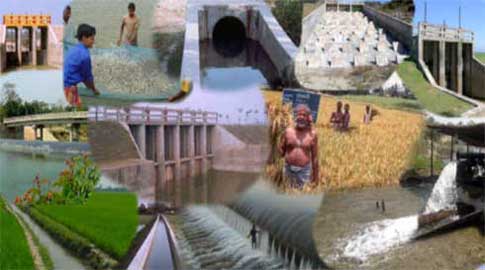 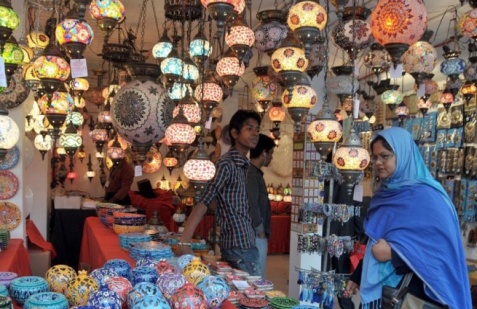 [Speaker Notes: মোঃ আল আমিন, সহকারি শিক্ষক, রাগদৈল আই.এম.উচ্চ বিদ্যালয়, কচুয়া, চাঁদপুর।]
একক কাজ
সময়ঃ ৬ মিনিট
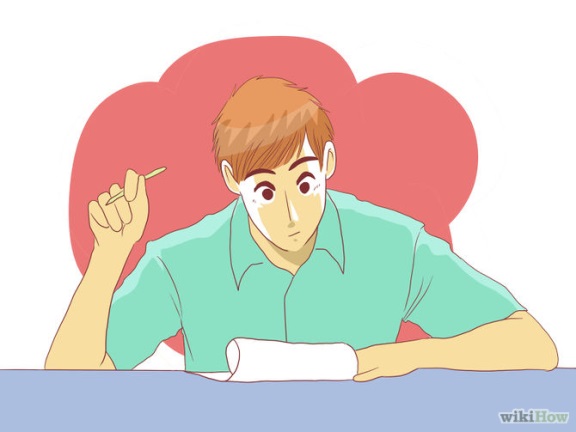 বাংলাদেশে অর্থনৈতিক ক্ষেত্রে সমতা ভিত্তিক সমাজ প্রতিষ্ঠিত হয়েছে- উক্তিটি মূল্যায়ন কর।
[Speaker Notes: মোঃ আল আমিন, সহকারি শিক্ষক, রাগদৈল আই.এম.উচ্চ বিদ্যালয়, কচুয়া, চাঁদপুর।]
২. সমাজতন্ত্র
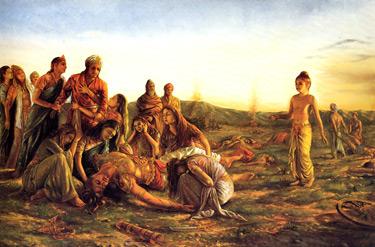 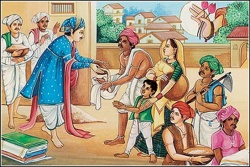 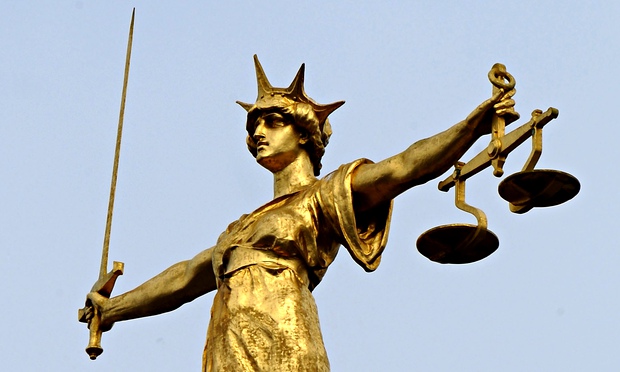 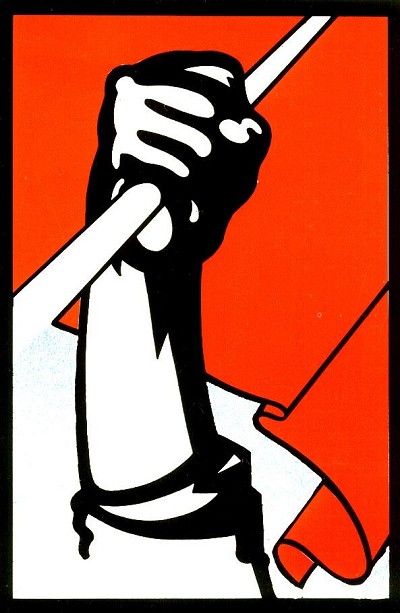 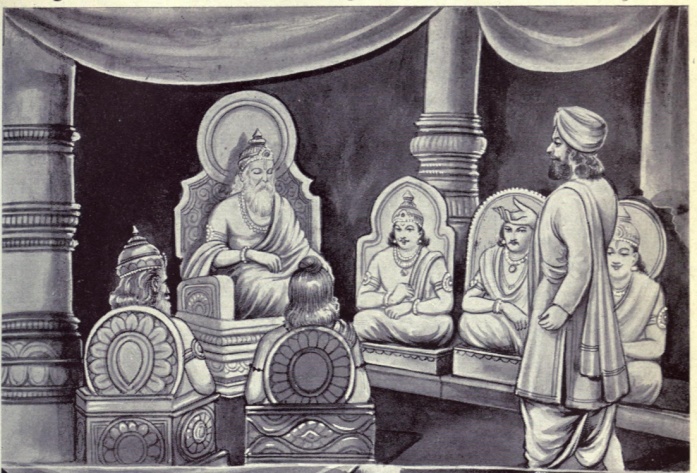 শোষণমুক্ত ও ন্যায় ভিত্তিক সমাজ প্রতিষ্ঠার লক্ষ্যে সমাজতন্ত্রকে রাষ্ট্রের একটি মূল ভিত্তি হিসেবে গ্রহণ করা হয়েছে।
[Speaker Notes: মোঃ আল আমিন, সহকারি শিক্ষক, রাগদৈল আই.এম.উচ্চ বিদ্যালয়, কচুয়া, চাঁদপুর।]
৩. গণতন্ত্র
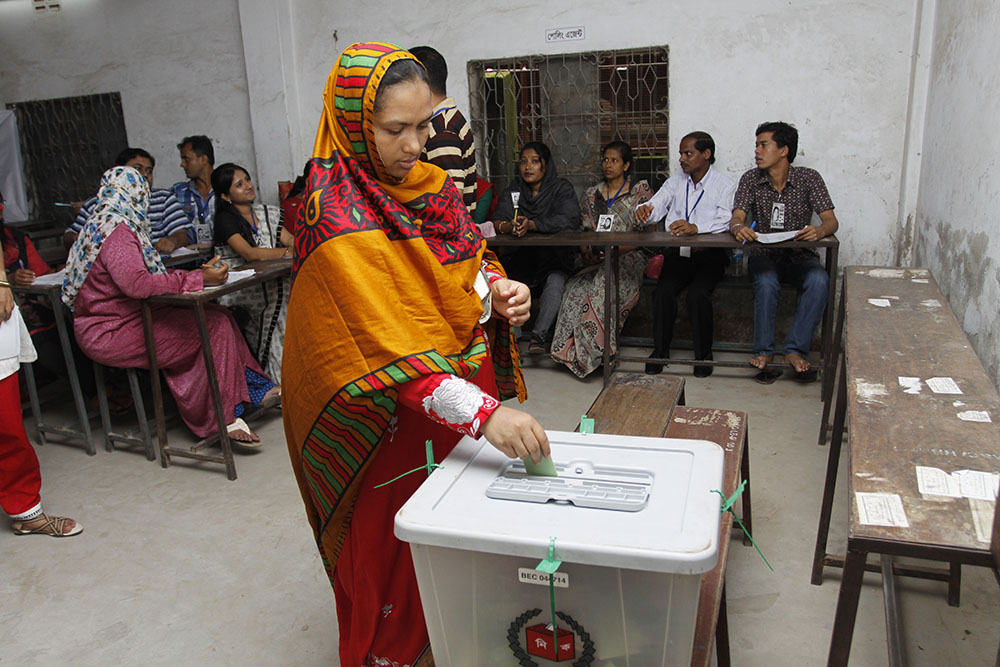 রাষ্ট্রের সকল কাজে নাগরিকের অংশগ্রহণ নিশ্চিত করাই গণতন্ত্রকে রাষ্ট্রীয় মূলনীতি করার একটি প্রধান উদ্দেশ্য।
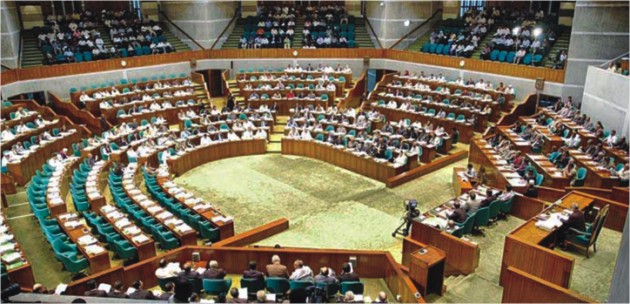 [Speaker Notes: মোঃ আল আমিন, সহকারি শিক্ষক, রাগদৈল আই.এম.উচ্চ বিদ্যালয়, কচুয়া, চাঁদপুর।]
৪. ধর্মনিরপেক্ষতা
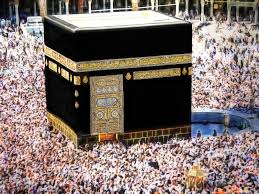 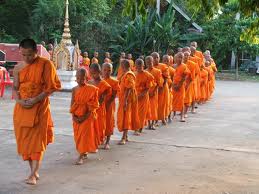 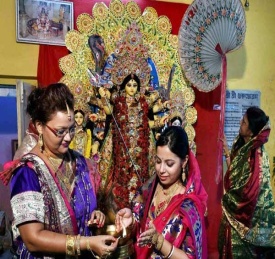 রাষ্ট্রের প্রতিটি নাগরিক যেন নিজ নিজ ধর্ম পালন করতে পারে এবং কেউ যাতে অন্য ধর্ম পালনে বাধা দিতে না পারে সে জন্য ধর্মনিরপেক্ষতা রাষ্ট্রীয় মূলনীতি হিসেবে গ্রহণ করা হয়েছে।
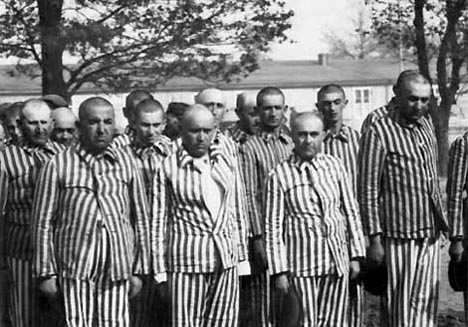 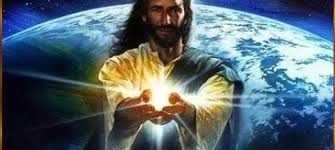 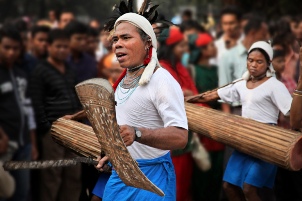 [Speaker Notes: মোঃ আল আমিন, সহকারি শিক্ষক, রাগদৈল আই.এম.উচ্চ বিদ্যালয়, কচুয়া, চাঁদপুর।]
দলগত কাজ
সময়ঃ ৮ মিনিট
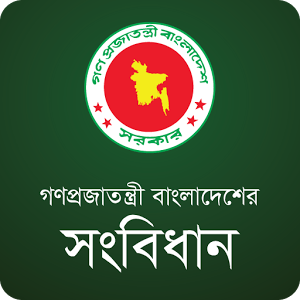 প্রতিটি নাগরিকের রাষ্ট্রীয় মূলনীতিসমূহ মেনে চলা উচিত কেন?
[Speaker Notes: মোঃ আল আমিন, সহকারি শিক্ষক, রাগদৈল আই.এম.উচ্চ বিদ্যালয়, কচুয়া, চাঁদপুর।]
মূলনীতিসমূহ মেনে চলার ক্ষেত্র নাগরিকের ভূমিকা
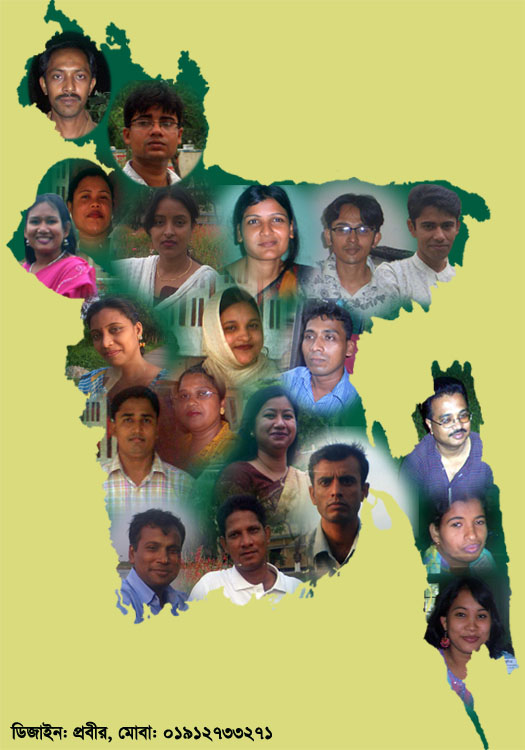 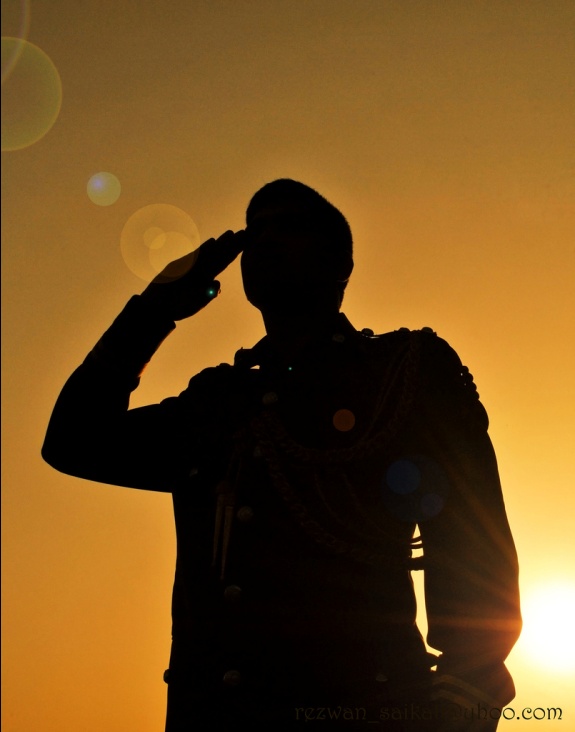 রাষ্ট্রীয় মূলনীতিসমূহ রাষ্ট্রের প্রতিটি নাগরিকের মেনে চলা উচিত। একে সম্মান করা ও মেনে চলা প্রতিটি নাগরিকের দায়িত্ব।
[Speaker Notes: মোঃ আল আমিন, সহকারি শিক্ষক, রাগদৈল আই.এম.উচ্চ বিদ্যালয়, কচুয়া, চাঁদপুর।]
মূল্যায়ন
বহুনির্বাচনী প্রশ্নঃ 1
১। বাংলাদেশের রাষ্ট্র পরিচালনার মূলনীতি কয়টি?
(ক) ৩টি
(খ) ৪টি
(ঘ) ৬টি
(গ) ৫টি
[Speaker Notes: মোঃ আল আমিন, সহকারি শিক্ষক, রাগদৈল আই.এম.উচ্চ বিদ্যালয়, কচুয়া, চাঁদপুর।]
বহুনির্বাচনী প্রশ্নঃ 2
২। বাংলাদেশের রাষ্ট্র পরিচালনার মূলনীতি- 
i. জাতীয়তাবাদ
ii. গণতন্ত্র
iii. ইসলামী রাষ্ট্র
নিচের কোনটি সঠিক?
(খ) ii ও iii.
(ক) i ও ii.
(ঘ) i, ii ও iii
(গ) i ও iii
[Speaker Notes: মোঃ আল আমিন, সহকারি শিক্ষক, রাগদৈল আই.এম.উচ্চ বিদ্যালয়, কচুয়া, চাঁদপুর।]
বহুনির্বাচনী প্রশ্নঃ 3
ছবিটি ভালো করে দেখে নিচের প্রশ্নটির উত্তর দাও।





3। চিত্রের মাধ্যমে রাষ্ট্রীয় মূলনীতির কোনটি বুঝায়?
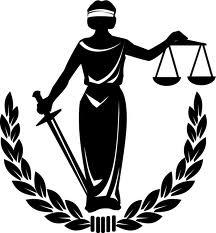 (ক) জাতীয়তাবাদ
(খ) গণতন্ত্র
(গ) ধর্মনিরপেক্ষতা
(ঘ) সমাজতন্ত্র
[Speaker Notes: মোঃ আল আমিন, সহকারি শিক্ষক, রাগদৈল আই.এম.উচ্চ বিদ্যালয়, কচুয়া, চাঁদপুর।]
বাড়ির কাজ
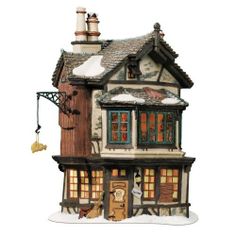 বাংলাদেশের রাষ্ট্র পরিচালনার মূলনীতি ‘ধর্মনিরপেক্ষতা’ মানে ধর্মহীনতা নয়। বাক্যটির পক্ষে সর্বোচ্চ ১০ বাক্যে লিখে আনবে।
[Speaker Notes: মোঃ আল আমিন, সহকারি শিক্ষক, রাগদৈল আই.এম.উচ্চ বিদ্যালয়, কচুয়া, চাঁদপুর।]
ধন্যবাদ
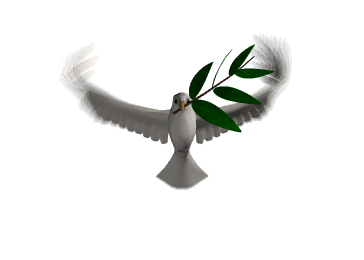 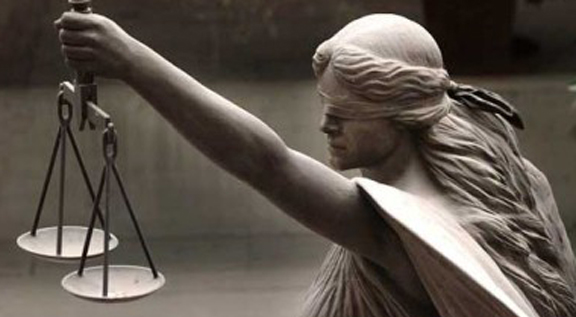 [Speaker Notes: মোঃ আল আমিন, সহকারি শিক্ষক, রাগদৈল আই.এম.উচ্চ বিদ্যালয়, কচুয়া, চাঁদপুর।]